Zombie Day
HALLOWEEN MINITHEME
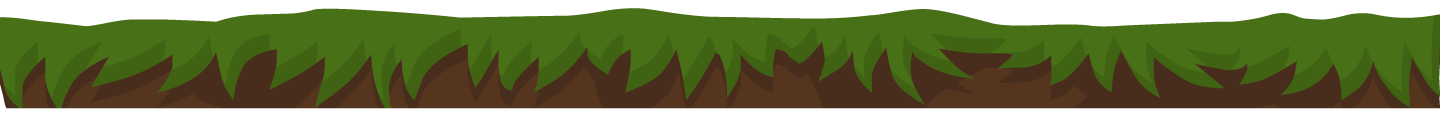 How to Use This Presentation
GOOGLE SLIDES
POWERPOINT
CANVA
Click on the "Google Slides" button below this presentation preview. Make sure to sign in to your Google account. Click on "Make a copy." Start editing your presentation.
Alternative: Click on the "Share" button on the top right corner in Canva and click on "More" at the bottom of the menu. Enter "Google Drive" in the search bar and click on the GDrive icon to add this design as a Google slide in your GDrive.
Click on the "PowerPoint" button below this presentation preview. Start editing your presentation.
Alternative: From Canva template file, Click on the "Share" button on the top right corner in Canva and click on "More" at the bottom of the menu. Enter "PowerPoint" in the search bar and click on the PowerPoint icon to download.
Click on the "Canva" button under this presentation preview. Start editing your presentation. You need
to sign in to your
Canva account.
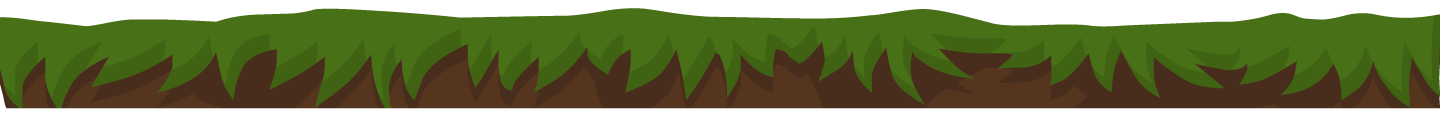 Add an Agenda Page
WRITE AN AGENDA HERE.
WRITE AN AGENDA HERE.
WRITE AN AGENDA HERE.
WRITE AN AGENDA HERE.
WRITE AN AGENDA HERE.
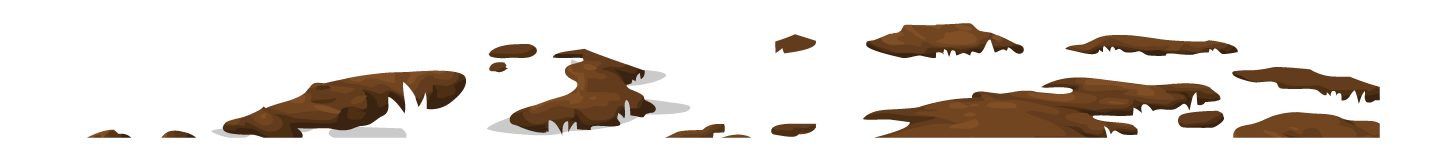 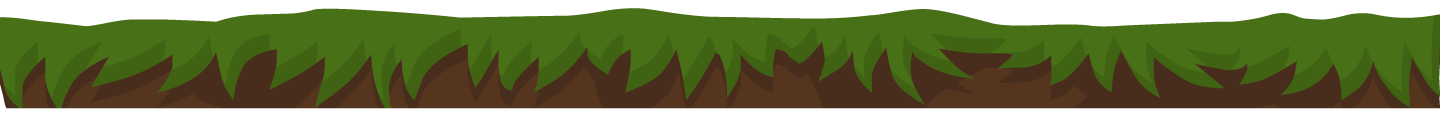 Hello there!
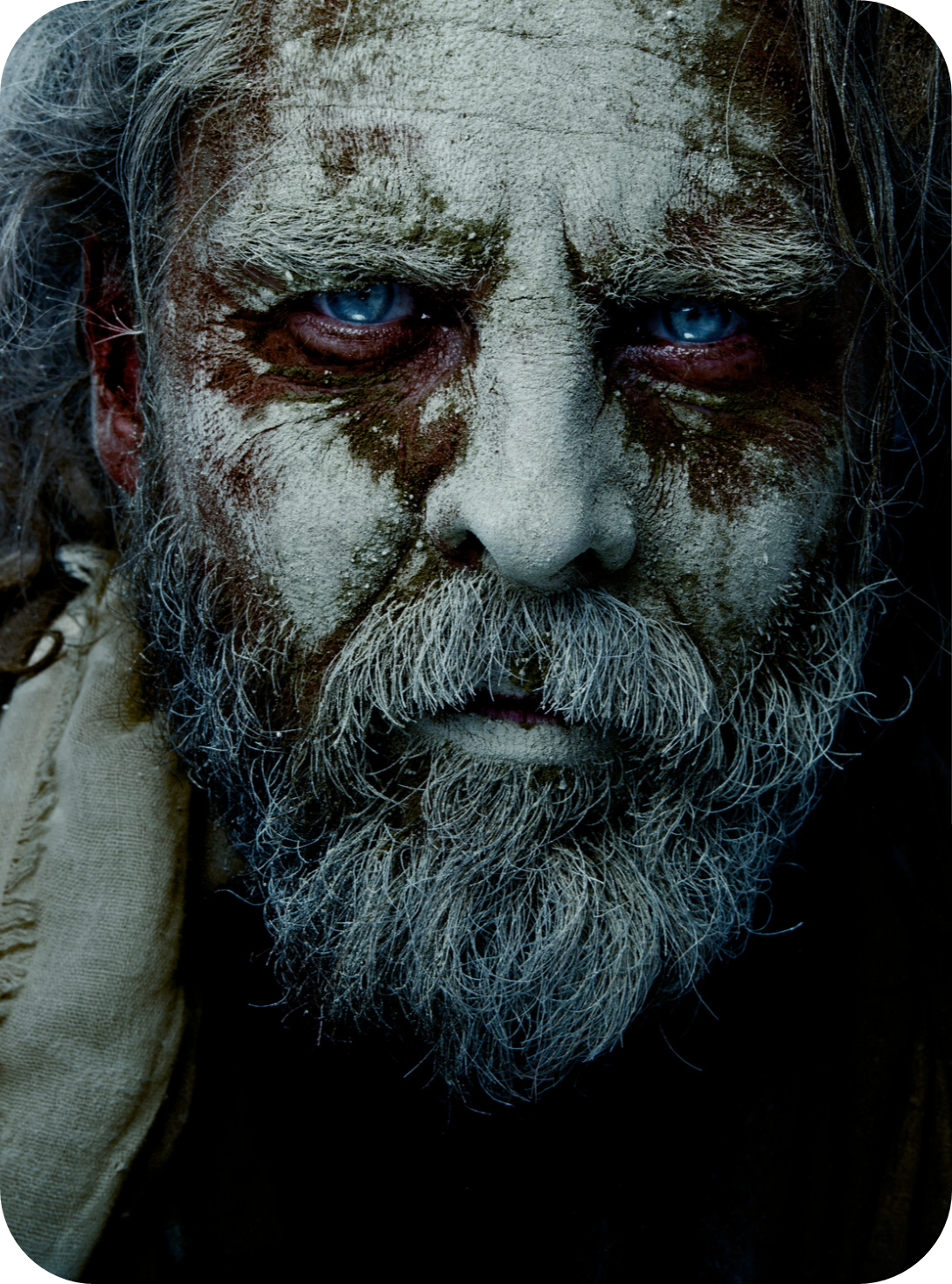 I'm Rain, and I'll be sharing with you my beautiful ideas. Follow me at @reallygreatsite to learn more.
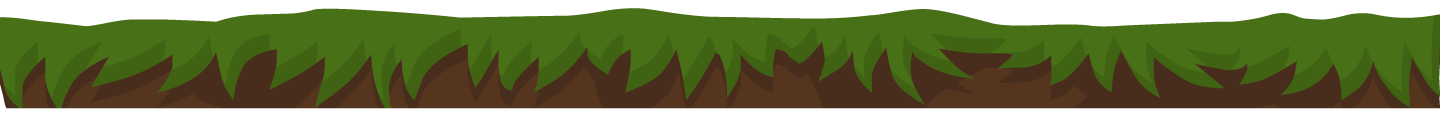 Write your topic or idea
ADD A MAIN POINT
ADD A MAIN POINT
ADD A MAIN POINT
Briefly elaborate on what you want to discuss.
Briefly elaborate on what you want to discuss.
Briefly elaborate on what you want to discuss.
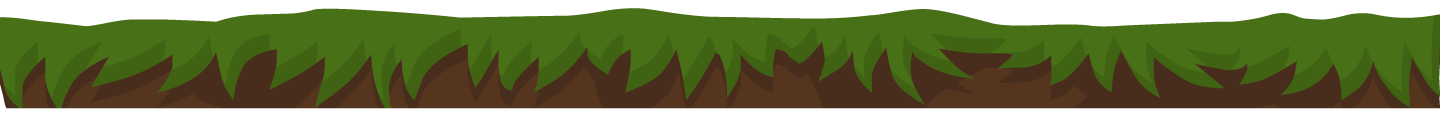 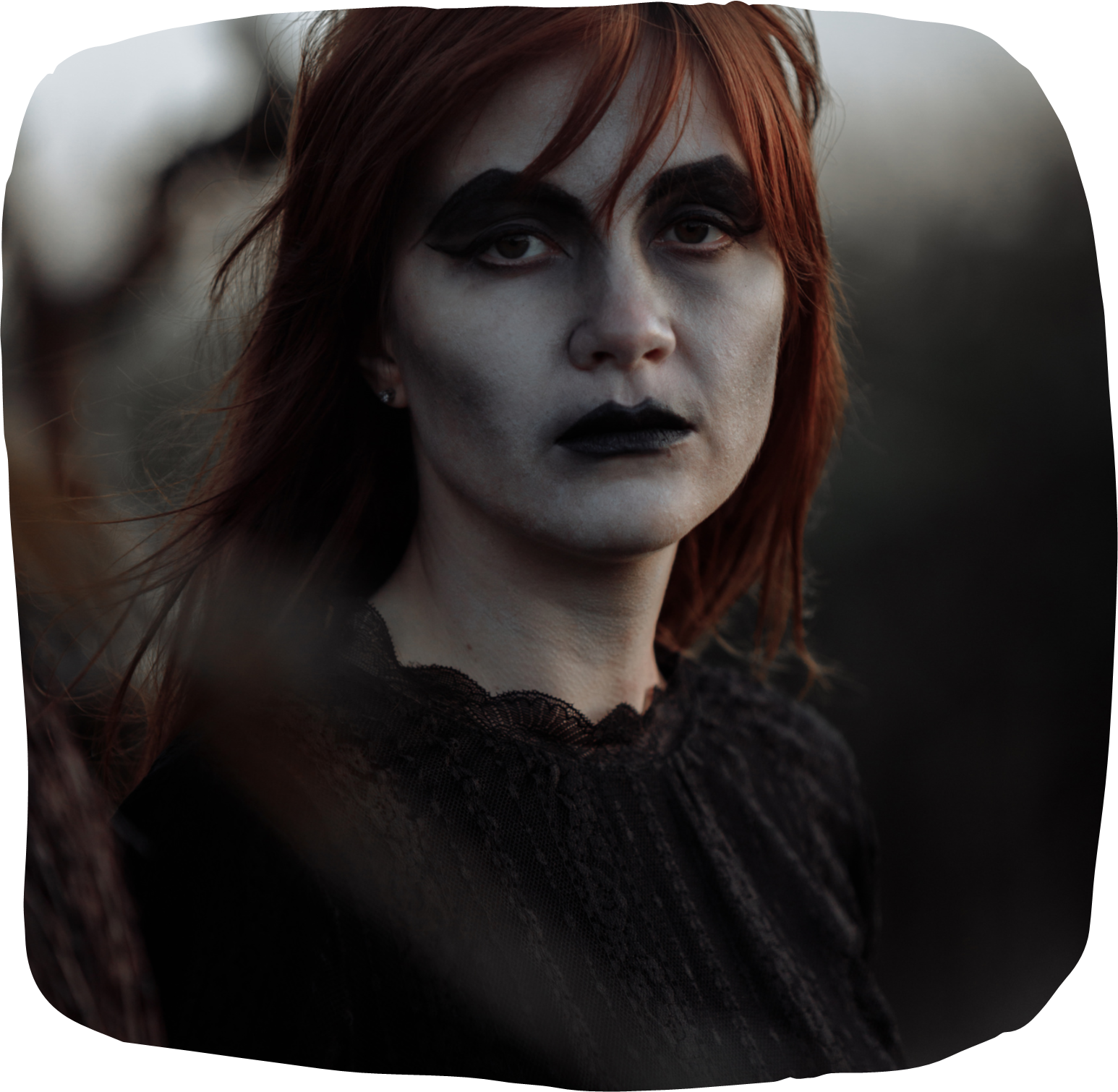 Write Your Topic or Idea
Elaborate on what you want to discuss.
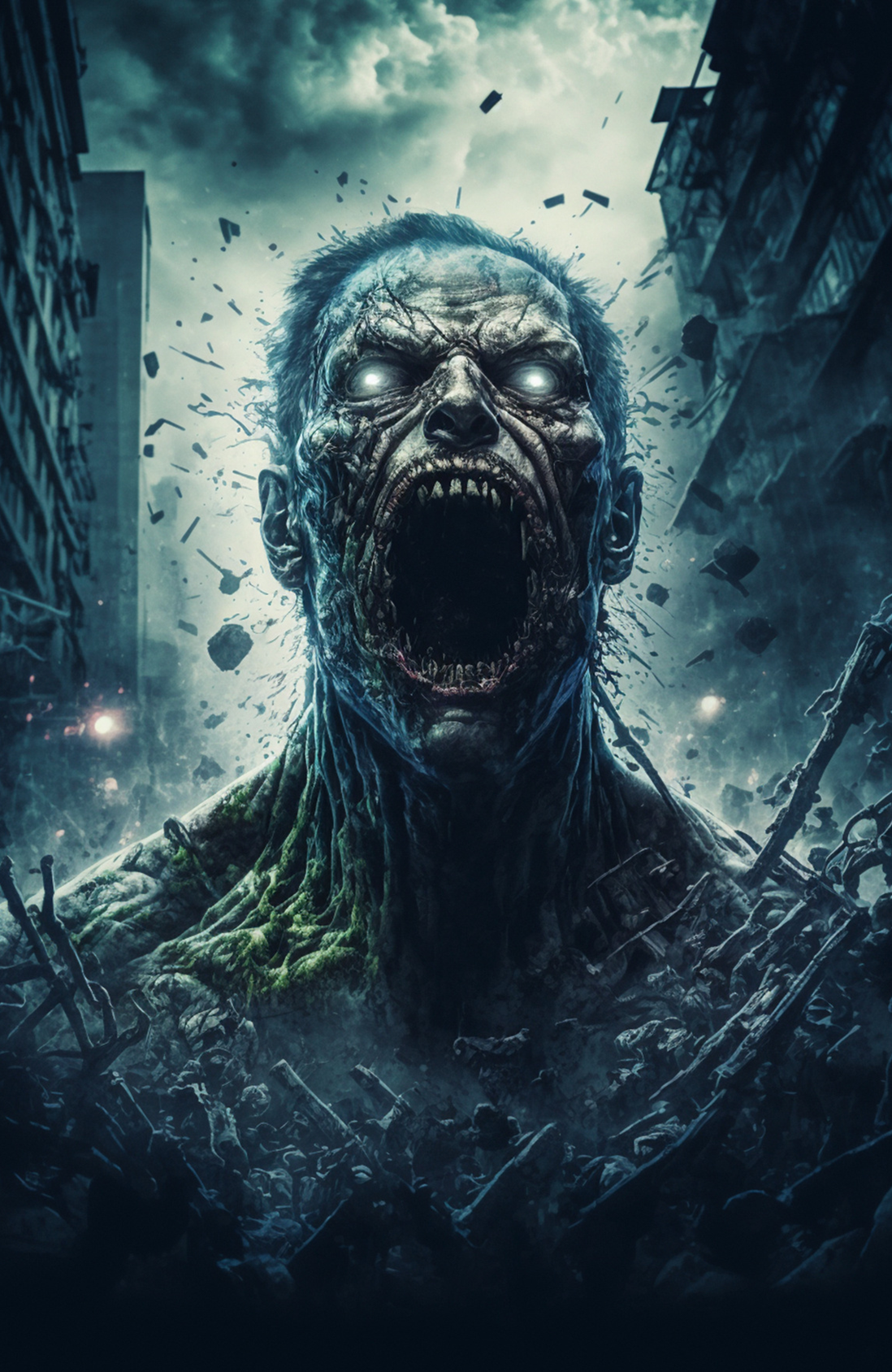 Write your topic or idea
TOPIC ONE
TOPIC TWO
Elaborate on what you want to discuss.
Elaborate on what you want to discuss.
TOPIC THREE
TOPIC FOUR
Elaborate on what you want to discuss.
Elaborate on what you want to discuss.
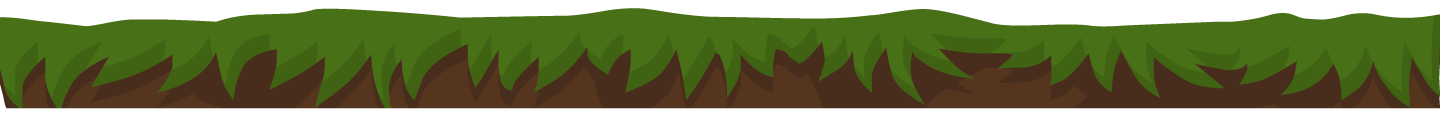 Write an original statement or inspiring quote
— Include a credit, citation, or supporting message
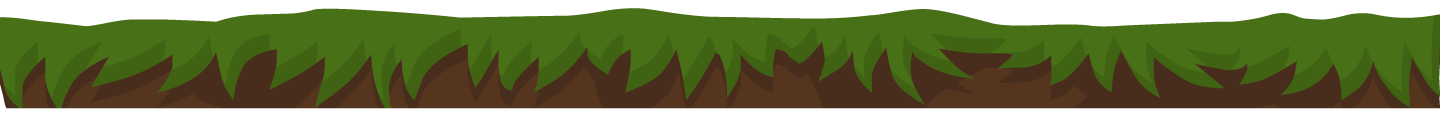 Gallery Image
What can you say about your projects?
Share it here!
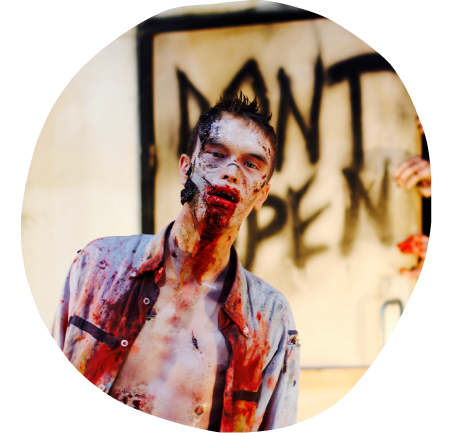 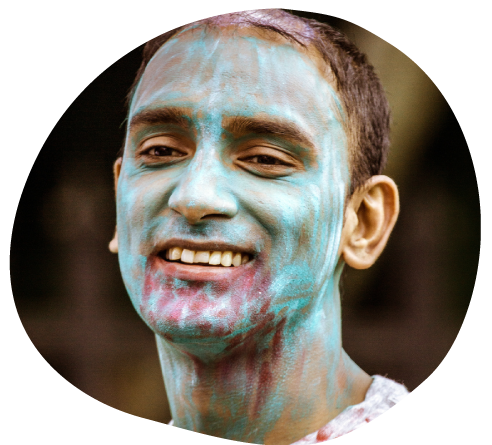 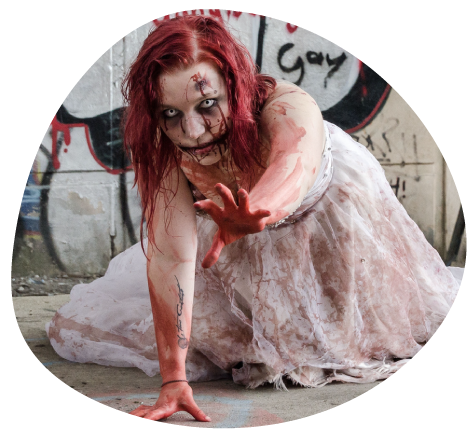 Add a
Section Header
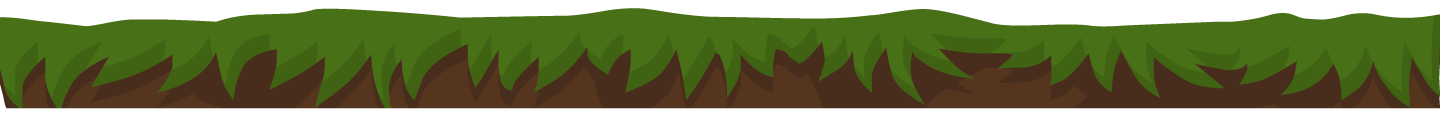 Add a Timeline Page
ADD A MAIN POINT
ADD A MAIN POINT
ADD A MAIN POINT
ADD A MAIN POINT
Elaborate on what you want to discuss.
Elaborate on what you want to discuss.
Elaborate on what you want to discuss.
Elaborate on what you want to discuss.
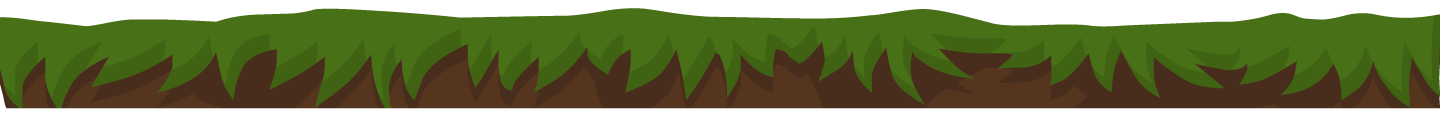 123,456,789
Elaborate on the featured statistic.
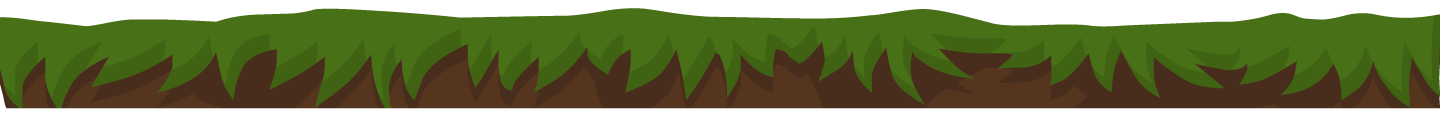 Add a Student Page
Elaborate on what you want to discuss.
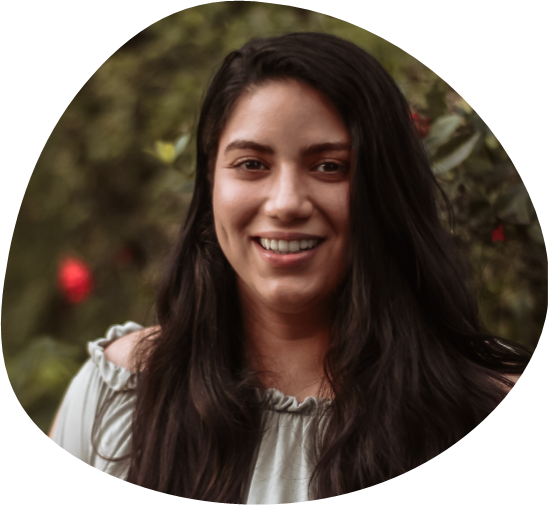 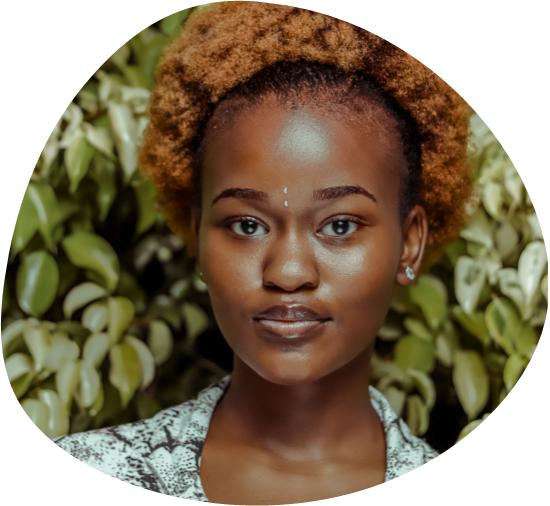 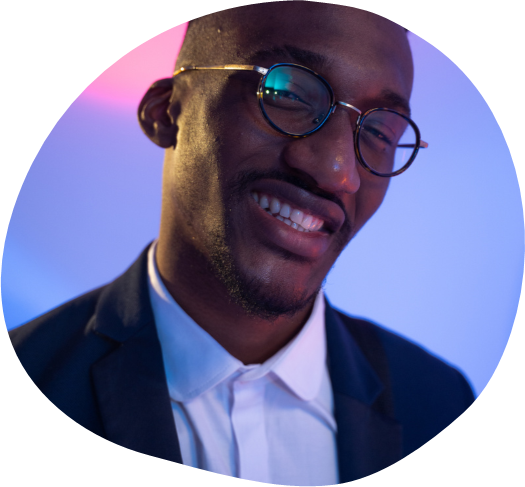 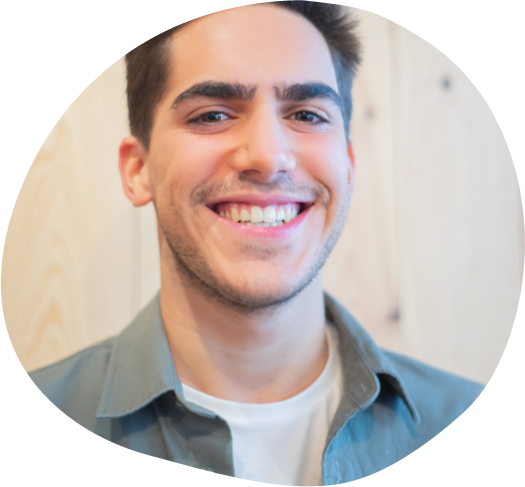 Name
Name
Name
Name
Title or Position
Title or Position
Title or Position
Title or Position
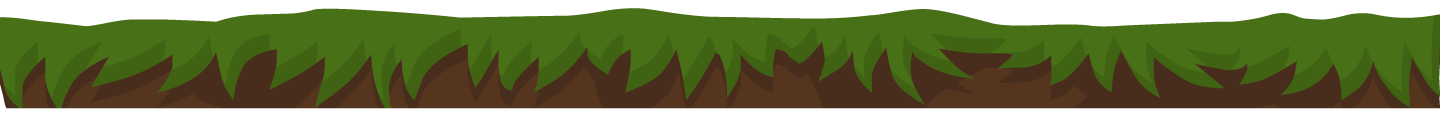 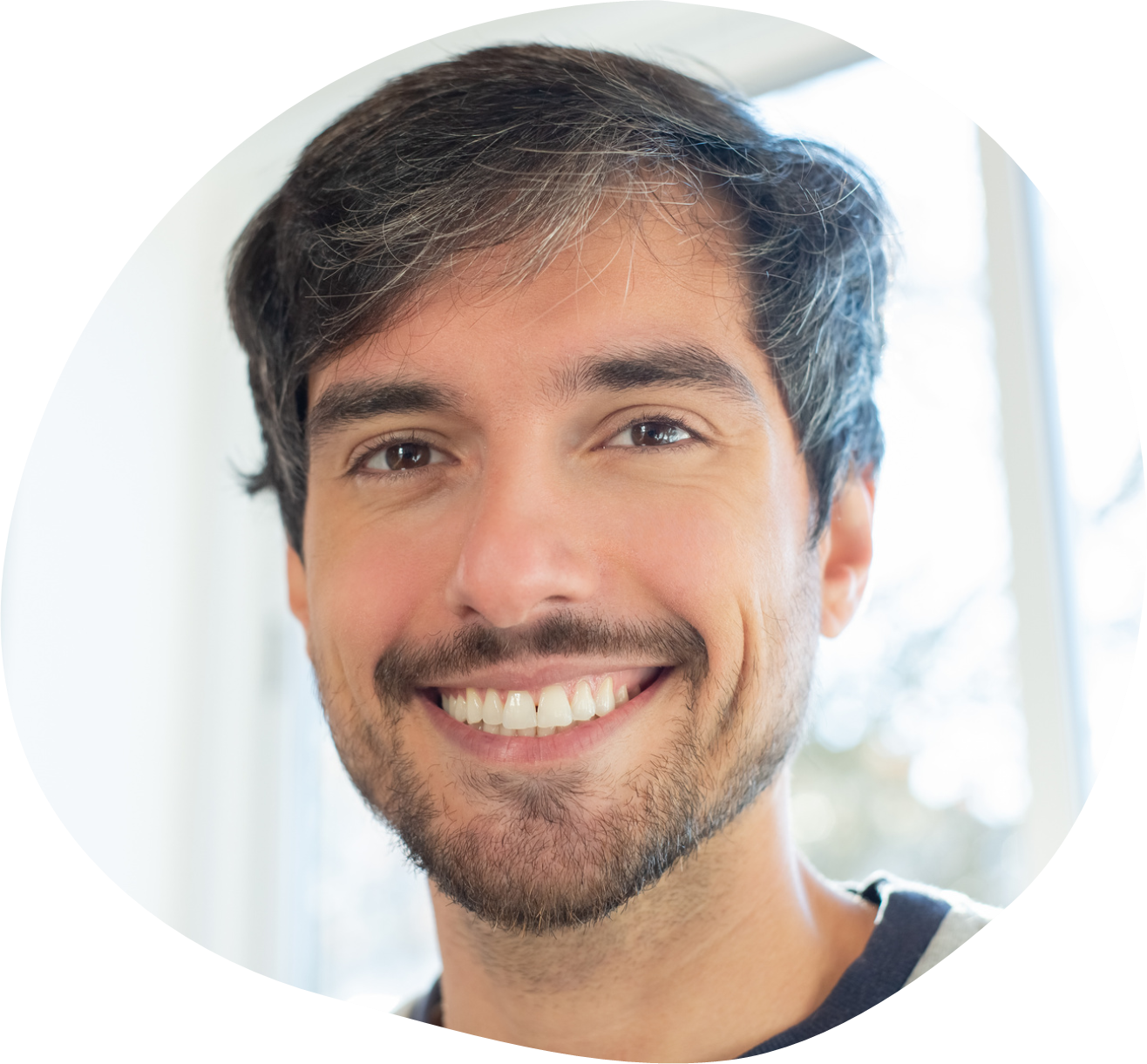 Our Teacher
NAME SURNAME
Presentations are communication tools that can be used as demonstrations, lectures, speeches, reports, and more. It is mostly presented before an audience.
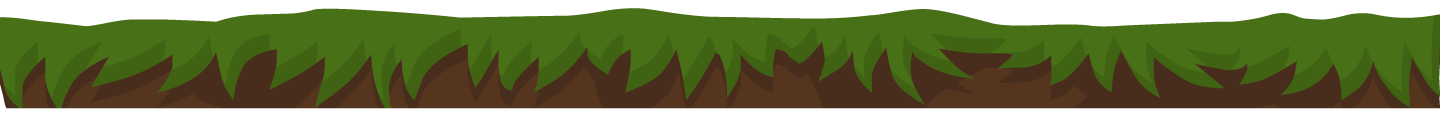 Thank you!
Write a closing statement or call-to-action here.
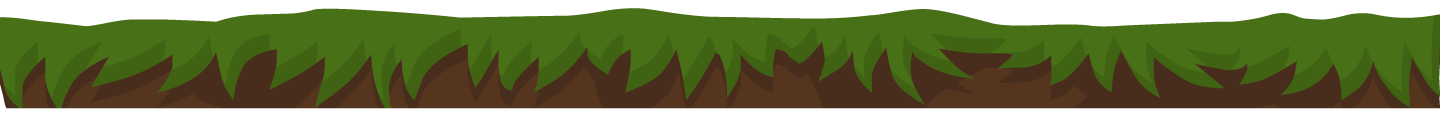 Resource 
Page
Use these design resources in your Canva Presentation.








You can find these fonts online too. Happy designing! 

Don't forget to delete this page before presenting.
This presentation template uses the following free fonts:
Titles: Luckiest Guy
Headers: Oswald 
Body Copy: Lexend Deca
Resource 
Page
Use these design resources in your Canva Presentation.








You can find these fonts online too. Happy designing! 

Don't forget to delete this page before presenting.
This presentation template uses the following free fonts:
Titles: Luckiest Guy
Headers: Oswald 
Body Copy: Lexend Deca
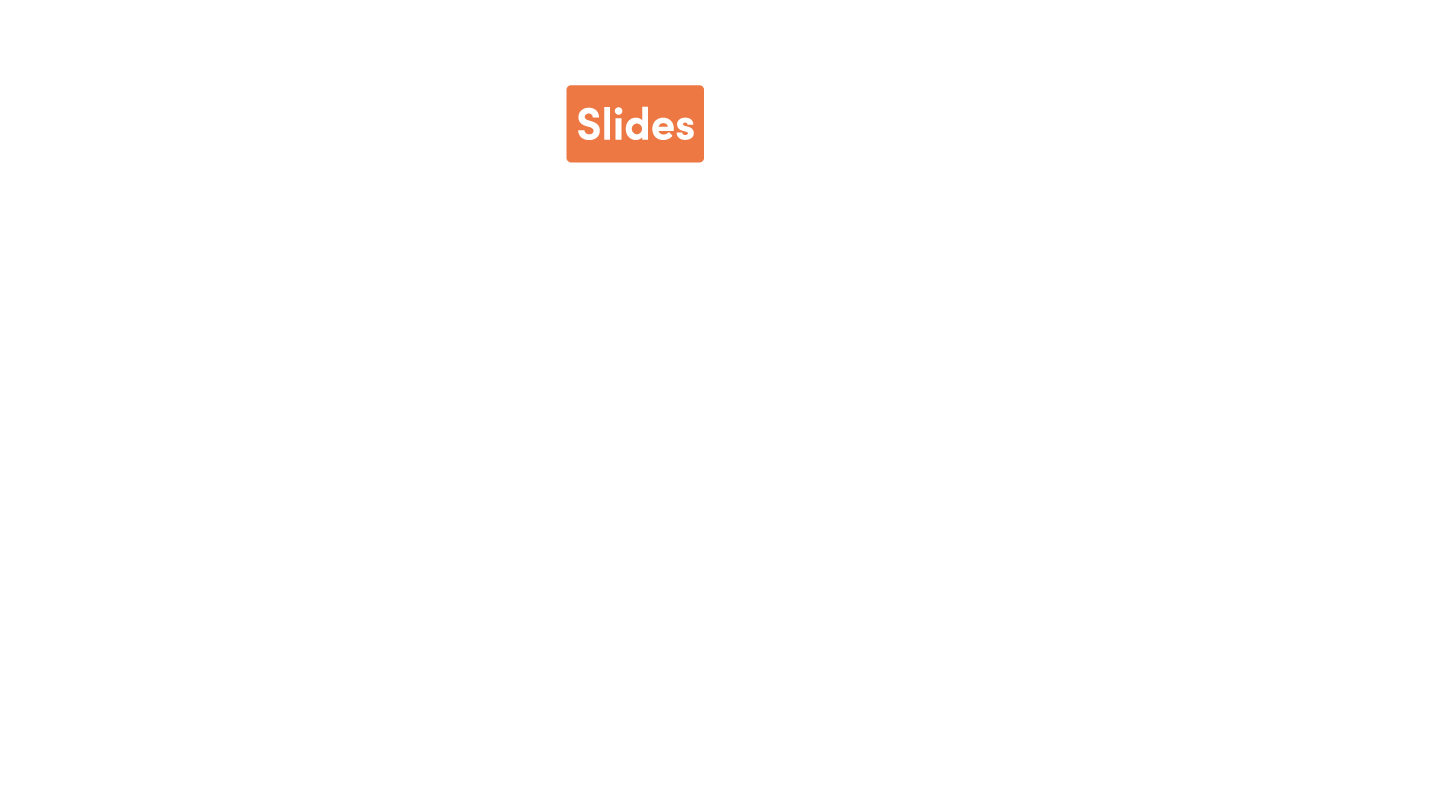 This presentation template
is free for everyone to use
thanks to the following:
SlidesCarnival for the presentation template
Pexels for the photos
Happy designing!
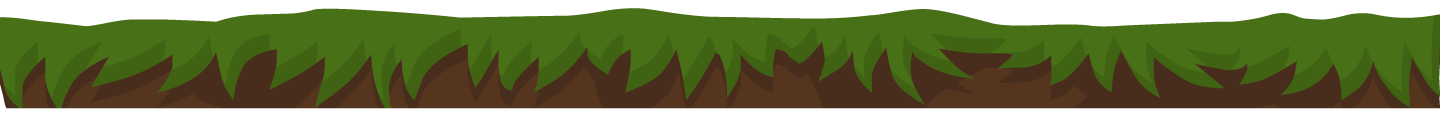